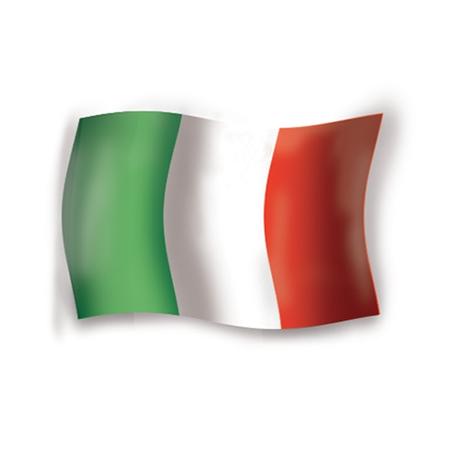 Wyprawa narciarska Kacpra R. do Włoch
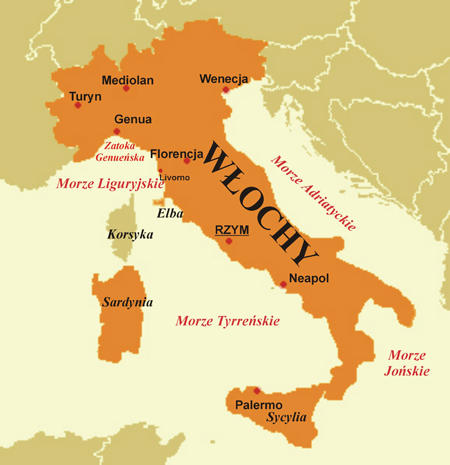 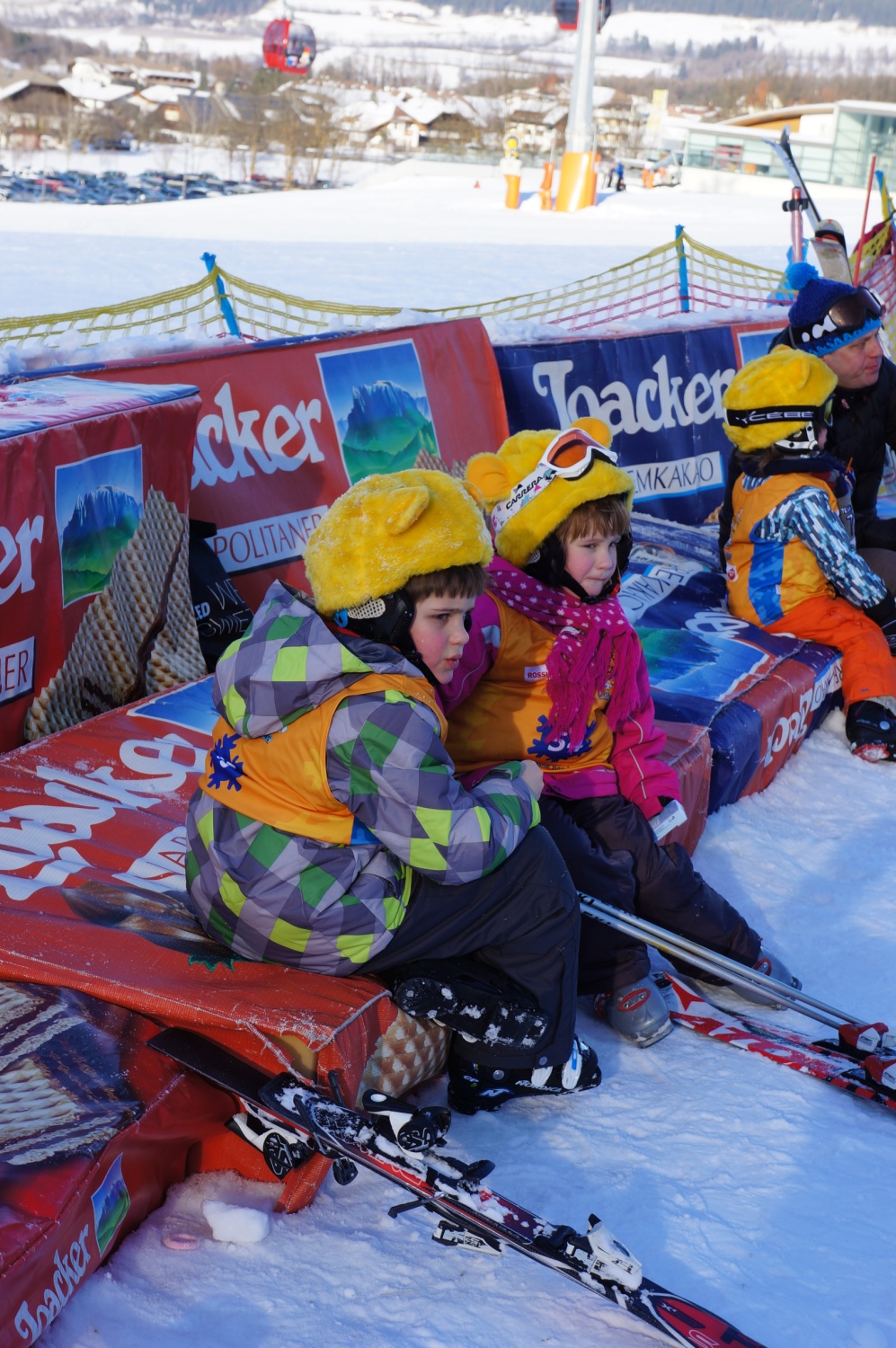 Na początku trochę się bałem…
…bo góry były wysokie, a stok stromy…
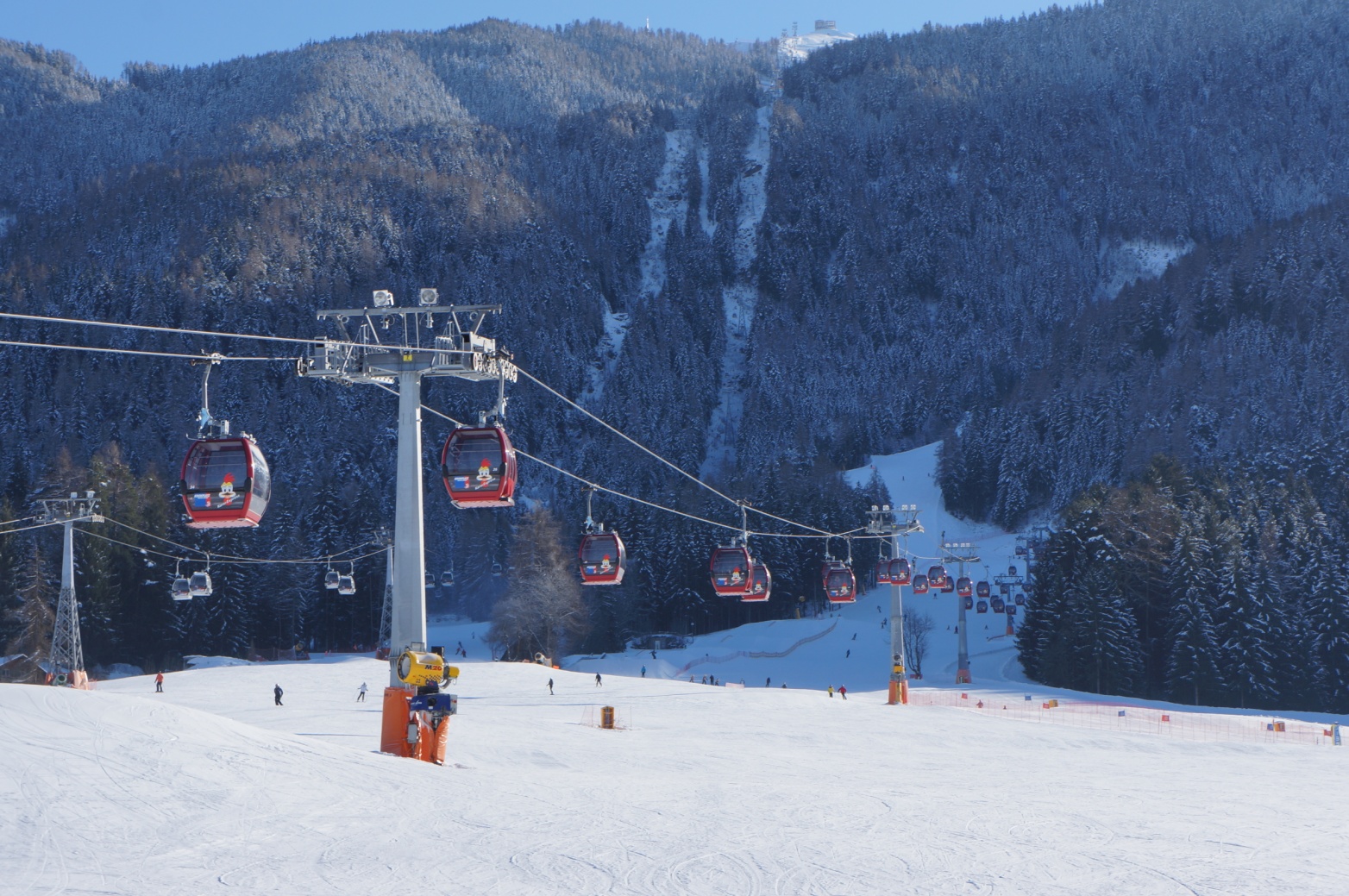 …i długo jechało się wyciągiem
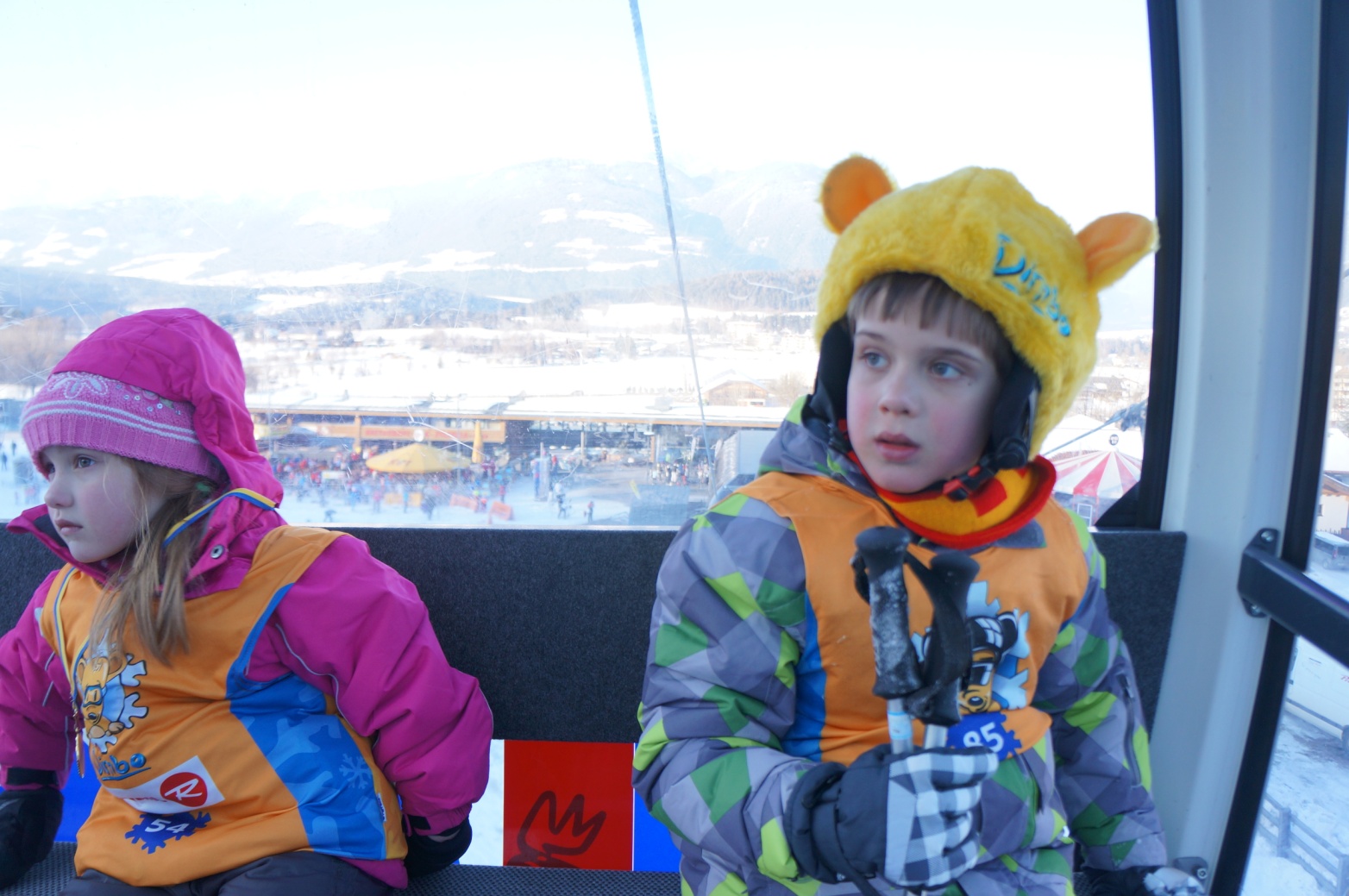 Na samej górze witał nas duży dzwon
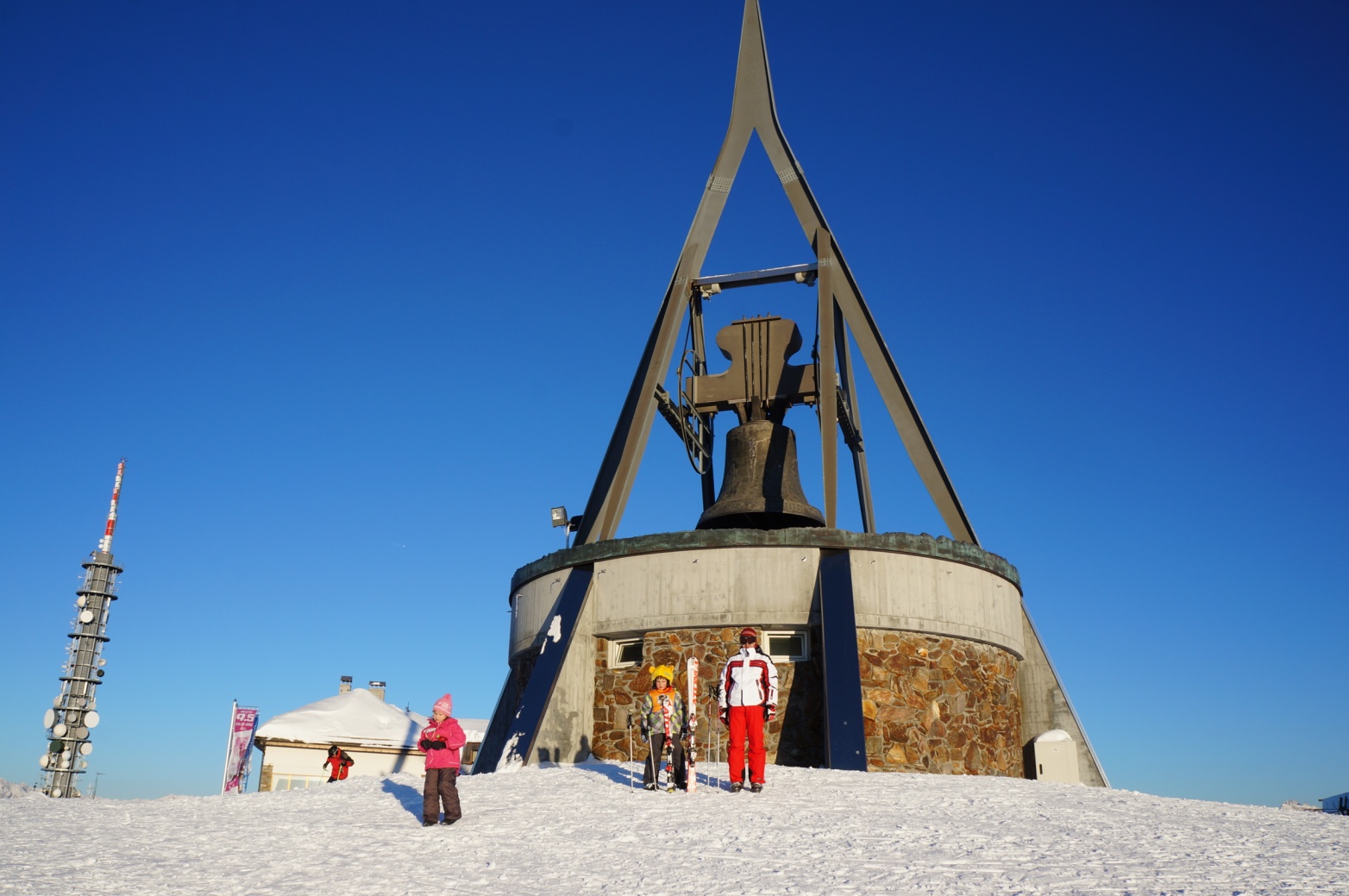 W końcu trzeba było odważyć się i zjeżdżać w dół
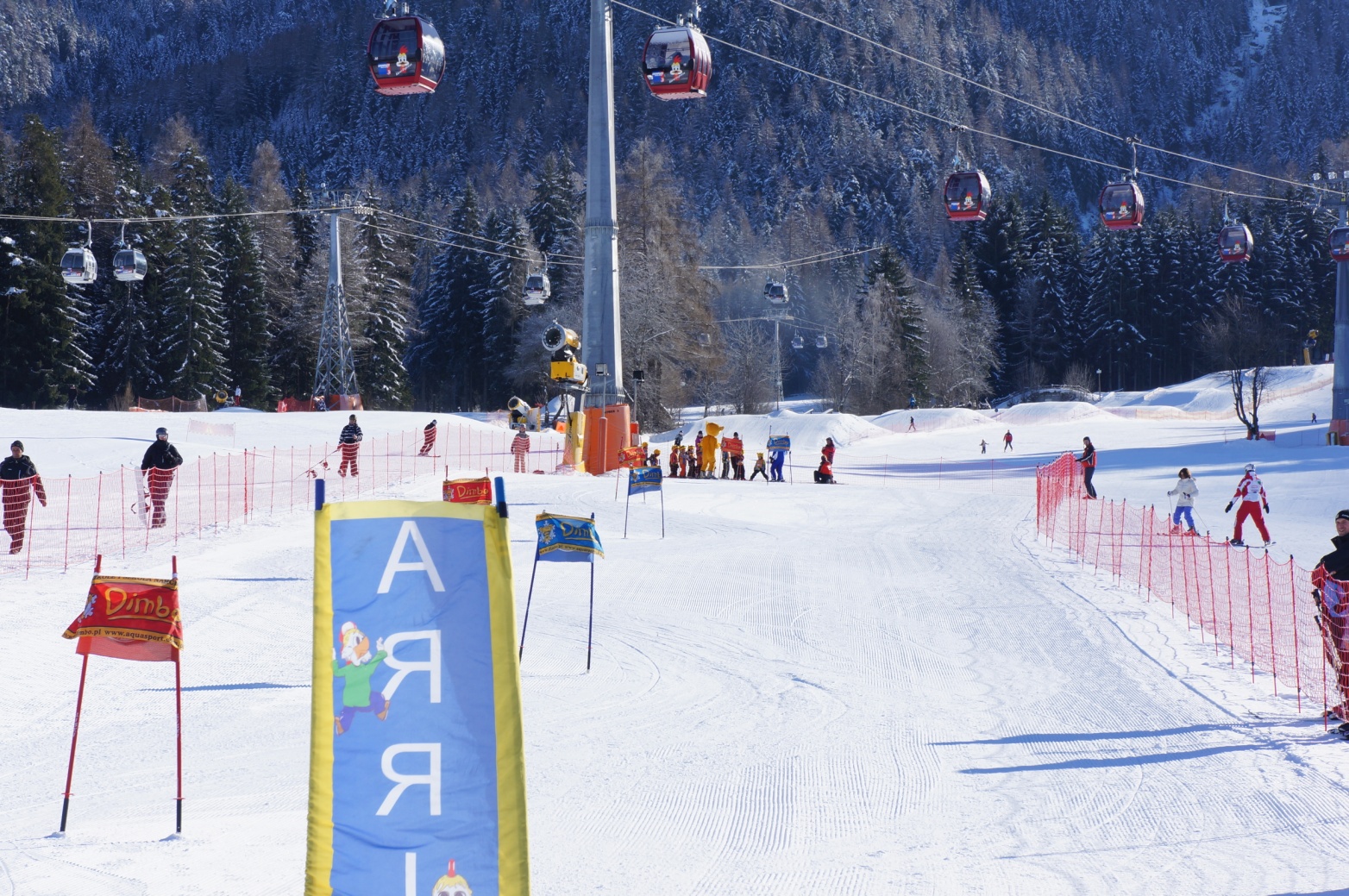 Było męcząco, ale też wesoło
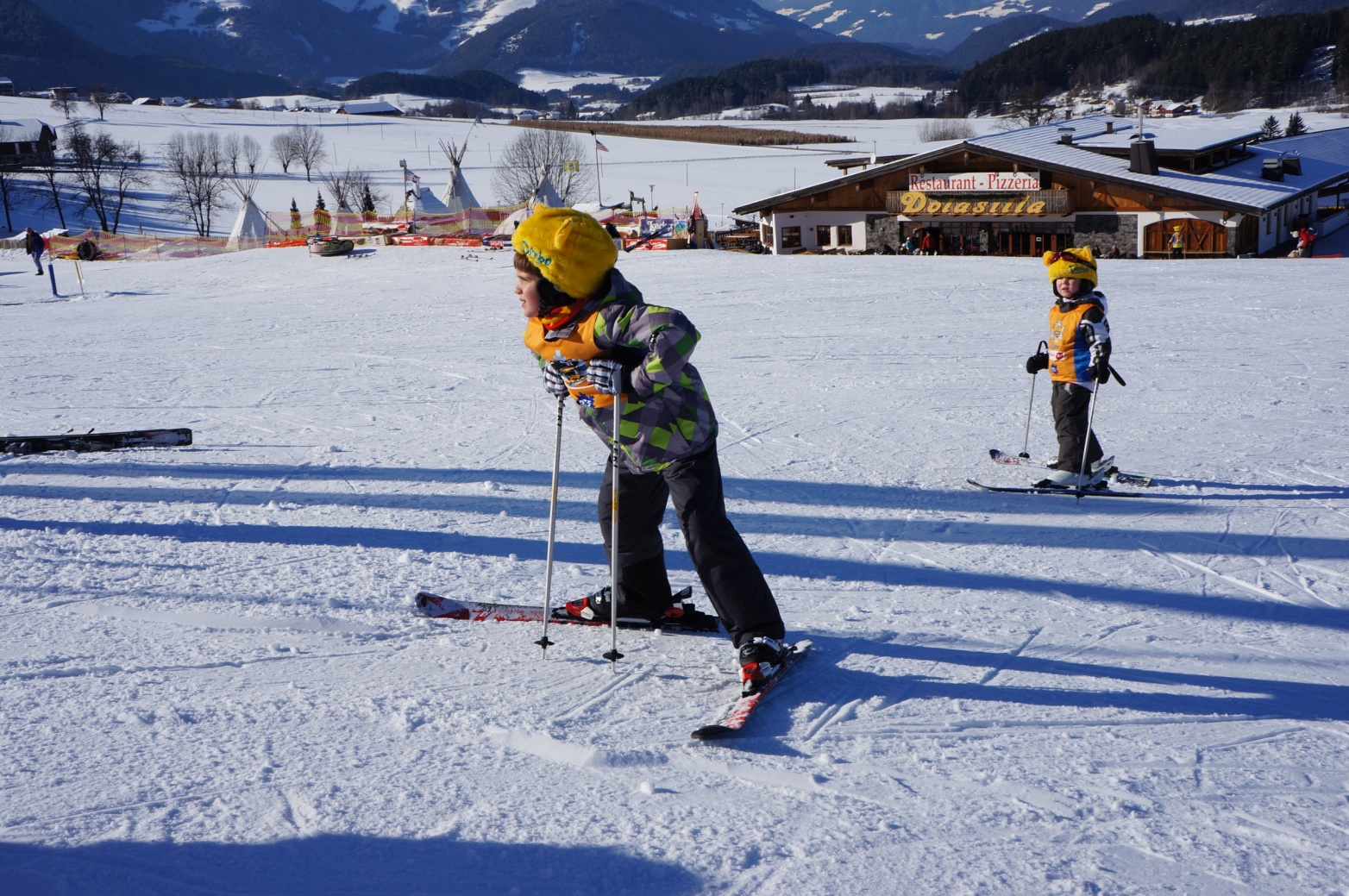 Na szczęście miałem kolegów
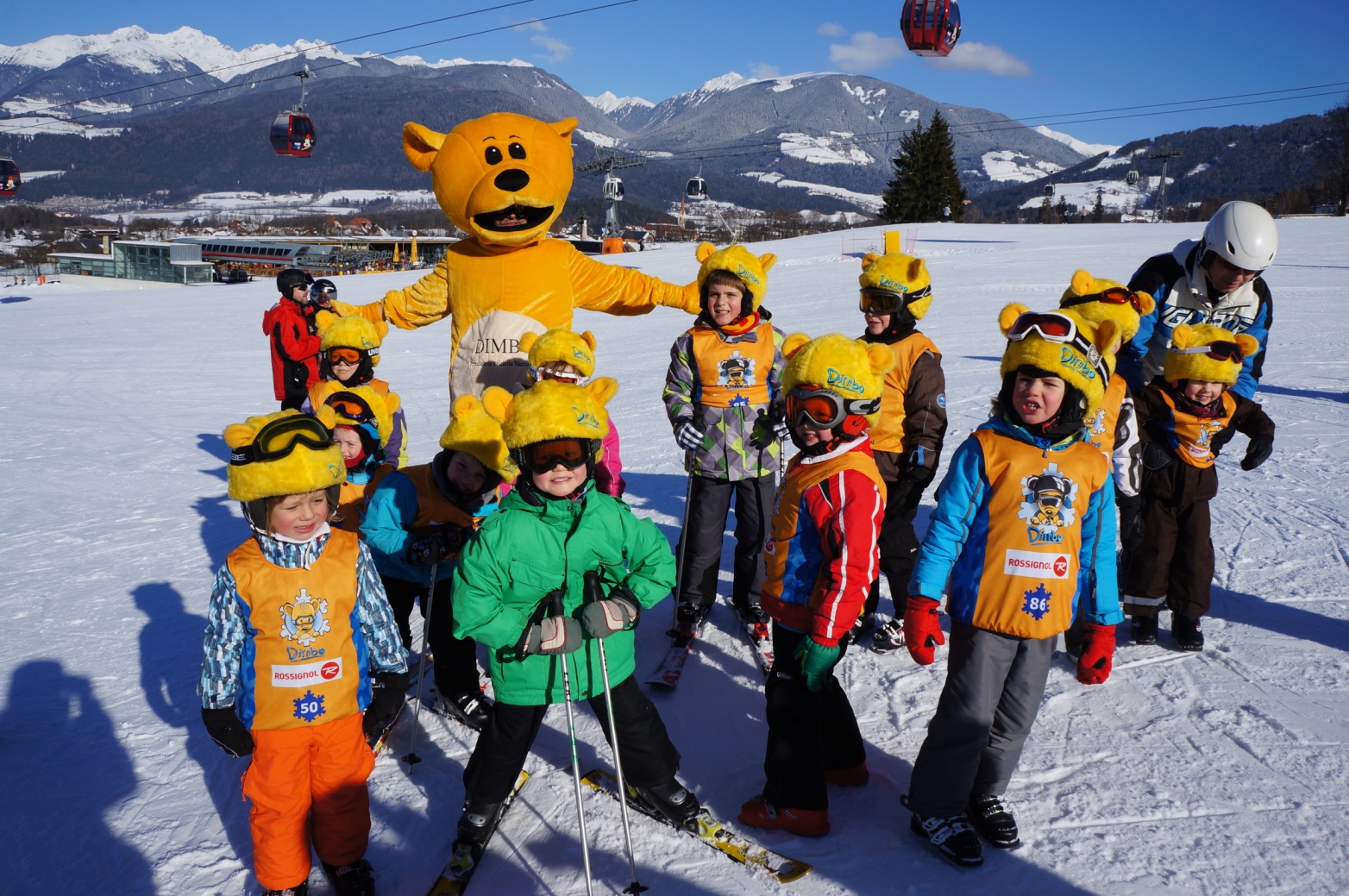 Na koniec dla wszystkich były zawody
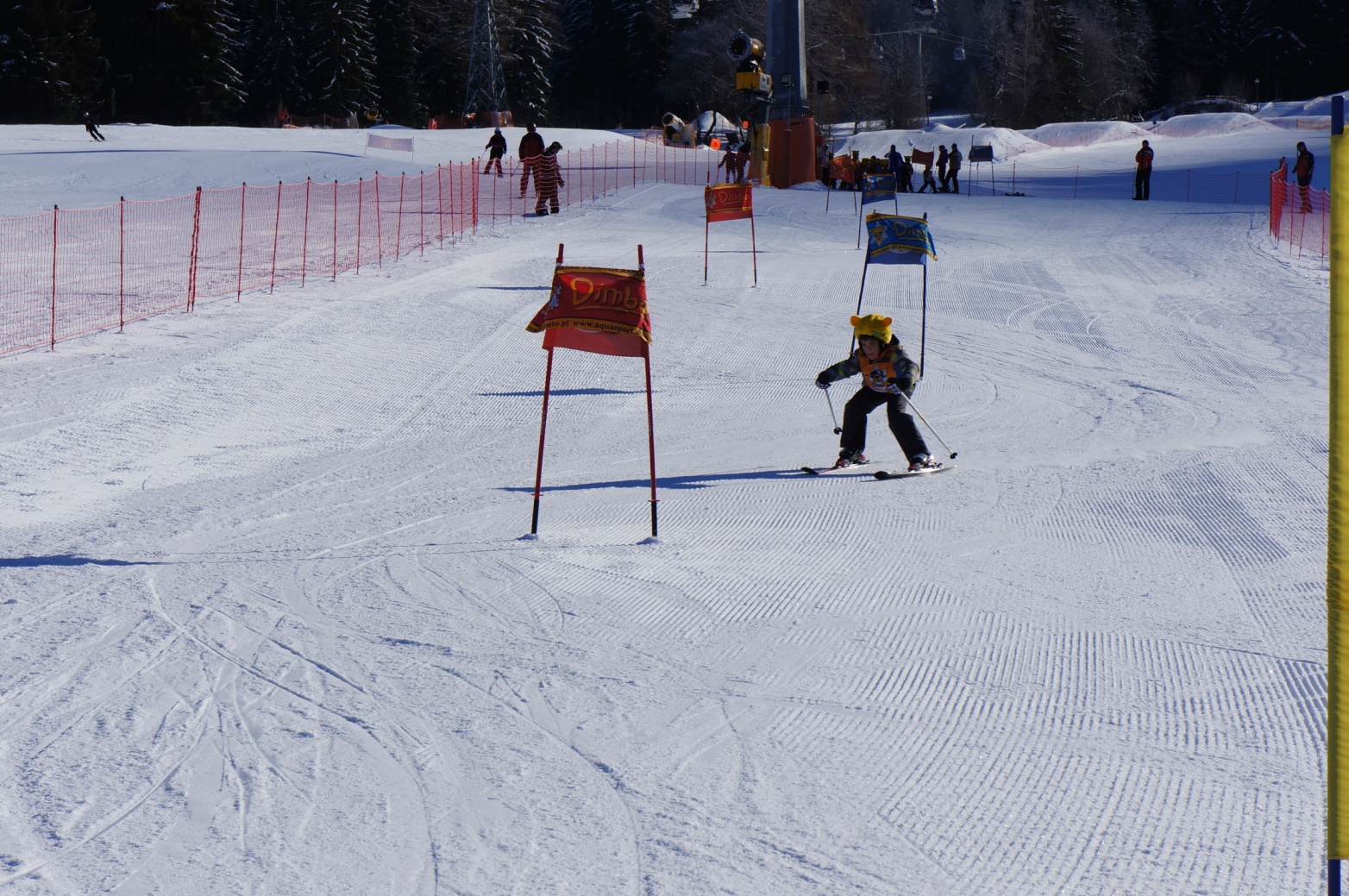 Startowali nie tylko ludzie
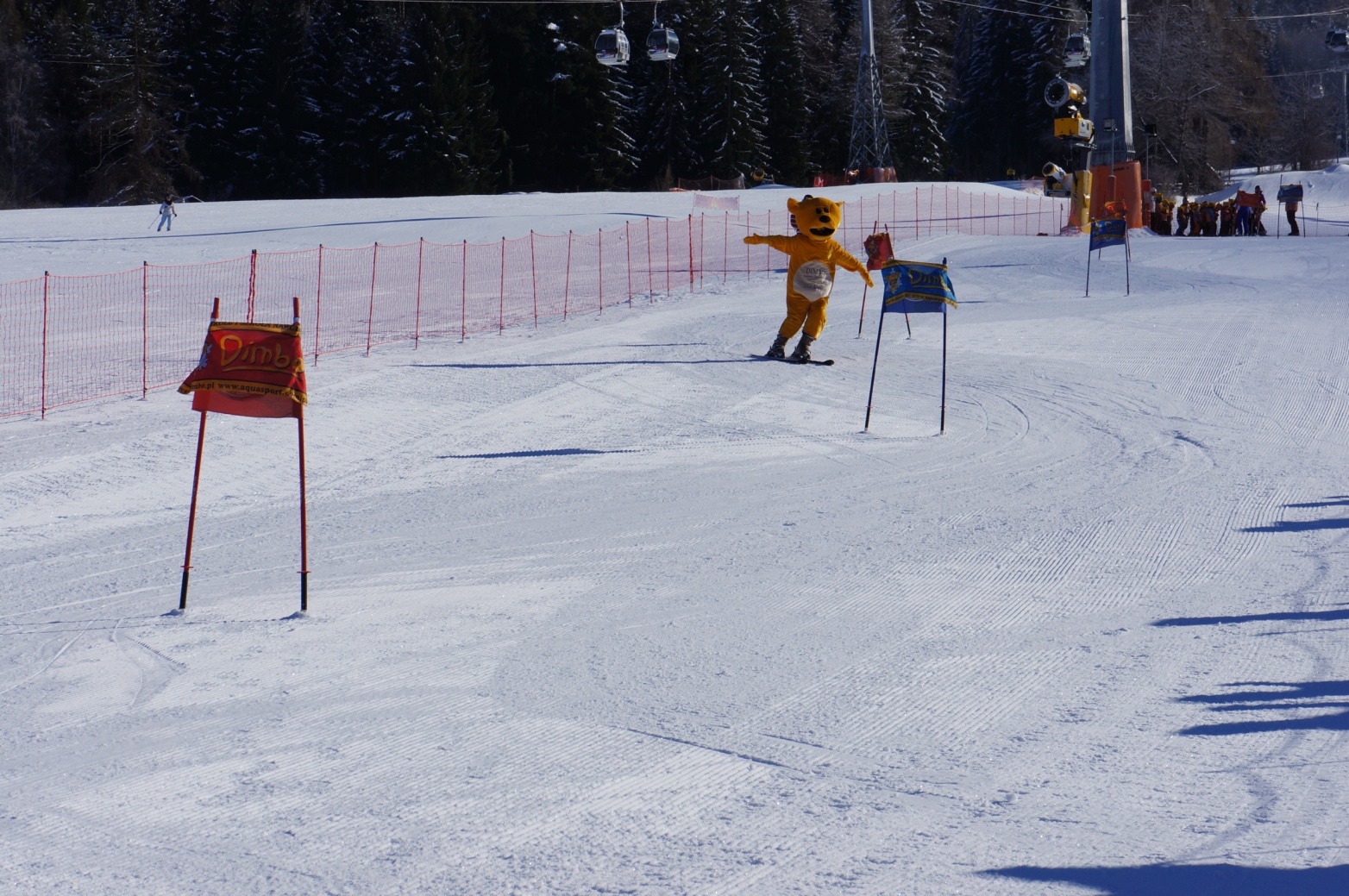 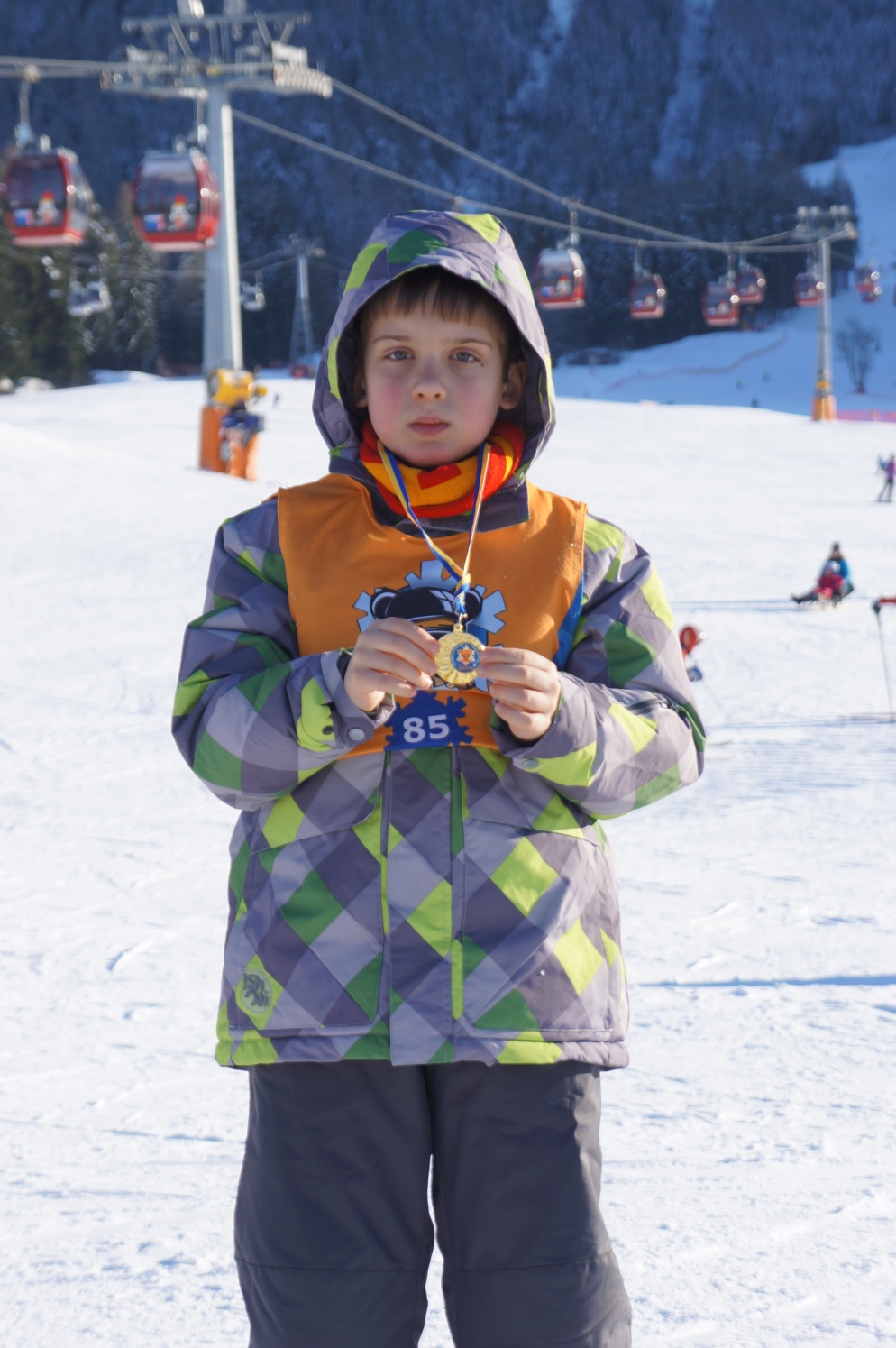 Zająłem 2 miejsce
Po nartach wieczorami też mieliśmy atrakcje
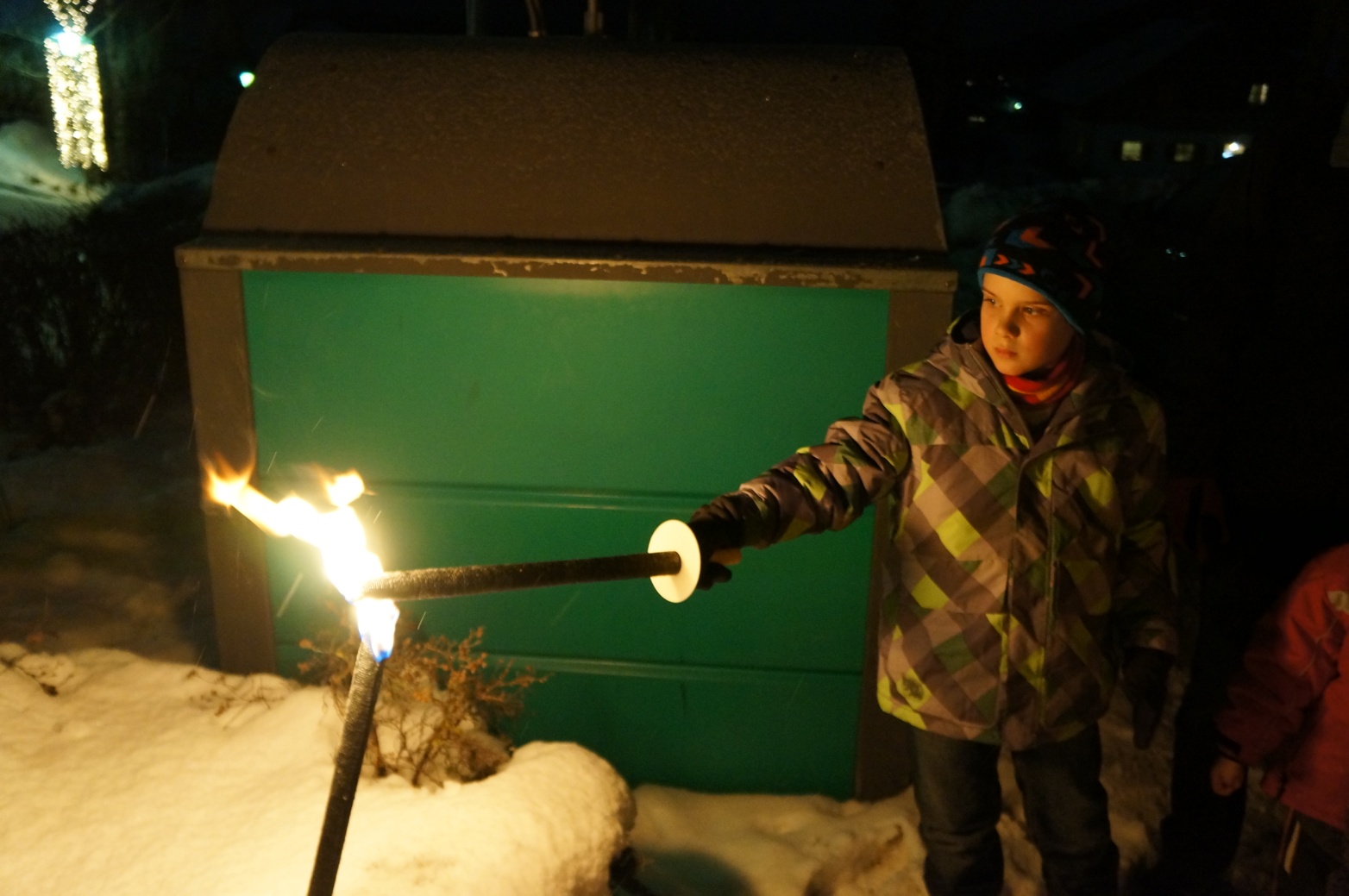